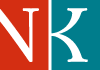 1
Petra Burdová					18. 10. 2022
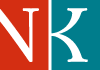 2
[Speaker Notes: Historici – před a po kristu]
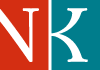 podzim 2020 –zpráva o stavu sekce
popis tehdejšího stavu
počet, stáří a stav
HW
SW
dokumentace
úroveň zabezpečení
procesy
3
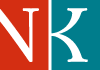 podzim 2020 –zpráva o stavu sekce
rozdělení do třech základních oblastí
interní uživatelé
externí uživatelé
infrastruktura
interní systémy
Active Directory,  Exchange (email), Centrální antivirový systém, LDAP, Aktualizační servery WSUS, Interní certifikační autorita, VPN, Ekonomický systém K2, Spisová služba, Evidence smluv, Centrální tiskové řešení, Micos, Service Desk, Nástroje Haly služeb…
knihovní systémy
ALEPH, NDK, Kramerius, PEP/ZEP, Manuscriptorium, WebArchiv, NDK, Resolver URN:NBN, GitLab, Server Vega, Rastis, ResIS, RetrIS, NPRK, Registr digitalizace, Vakuová komora, Hanwell…
weby a webové aplikace
PROKOP, Databáze razítek, PerMonik, Virtuální antikvariát, Interpi, Webové servery NK ČR…
4
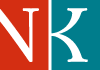 5
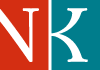 rok 2021 – rok plný změn
zásadní změny v rámci interních systémů
zvýšení úrovně zabezpečení
instalace nových služeb
zjednodušení interních systémů

leden až duben 2021
příprava 

rok 2022 a dále – pokračování ve změnách
aktualizace webů
aktualizace knihovních systémů
6
[Speaker Notes: Změny – dobré myšlenky, úžasné systémy, nedodělané
Nízká úroveň uživatelských hesel, vyčištění vstupní brány, nastavení nových pravidel, spamové filtry
Instalace interní certifikační autority
Dva systémy – stejné služby]
17. 05. 2021
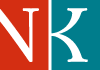 NKČR se stala terčem kybernetického útoku, který proběhl v noci z pondělí 17. na úterý 18. května 2021
měl za cíl znemožnit poskytování služeb čtenářům a paralyzovat chod Národní knihovny ČR poškozením/znepřístupněním klíčových systémů, které poskytují jak externí, tak interní služby a pracovních stanic zaměstnanců Národní knihovny ČR
kybernetický útok byl úspěšný a jeho rozsah chod Národní knihovny ČR citelně zasáhl
proběhlo určení priorit postupů a byl sestaven plán obnovy jednotlivých systémů a koncových stanic
byl zjištěn stav záloh
byla stanovena základní politika bezpečnosti
7
[Speaker Notes: Klíčové systémy nebyly obnovovány ze záloh, ale došlo k nové instalací
Některé systémy nebyly řádně zálohovány, nebo byly zálohy poškozeny
Odebrána práva a nastaveno zabezpečení hesel]
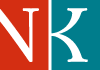 8
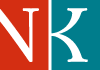 došlo k vytvoření zcela nového síťového prostředí odděleného od původního
pro klíčové interní systémy došlo k postupnému vytvoření zcela nové infrastruktury na posledních verzích operačního systému Windows
některé systémy nebylo možné obnovit, některé systémy jsou zcela nové
došlo k navýšení úrovně zabezpečení
klíčové systémy provozujeme v režimu HA
9
[Speaker Notes: Na novém síťovém prostředí byla nastavena politika – co není dovoleno, je zakázáno]
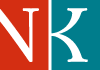 spustili jsme interní certifikační autoritu PKI
instalace osobních (zaměstnaneckých) interních certifikátů
podpisové 
přihlašovací
vytvořili jsme nový systém VPN s využitím certifikační autority
v rámci e-mailového systému eliminujeme nežádoucí poštu
řídíme aktualizace PC
10
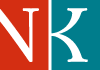 vytvořili jsme politiku pro koncová zařízení
není možné instalovat SW
je nutné dodržovat licenční ujednání
použití SW (zpravidla freeware) může být pro specifické účely – domácí použití (určuje autor)
některý freeware je možné použít i ve firmě, ale nesmí být použit pro komerční poskytování služeb
nastavení úrovně hesel
11
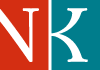 12
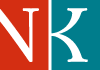 rok 2022 – a dále
nákup HW a SW
investiční akce MK - diskové pole, servery, zálohování…

inovace systémů
investiční akce MK – Kramerius, vega, wi-fi…
projekt CARDS – inovace knihovního systému ALEPH
národní plán obnovy – digitalizační linka, LTP
13
[Speaker Notes: Podali jsme několik žádostí na MK
Projekt CARDS – zatím není rozhodnuto, zda se zúčastníme 
V další fázi - konverze]
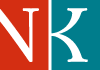 rok 2023 – a dále
IT standardy
operační systémy
kancelářský SW
databázový SW
propojení systémů
pokračování v elektronizaci
14
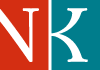 rok 2023 – a dále
audit HW
využívání IT zařízení – PC, NtB, servery
upgrade HW
audit SW
licenční politiky
inventarizace IT majetku
odpisy, postupy, opatření
15
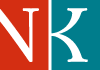 rok 2023 – a dále
nastavení procesů
provozní dokumentace
provozní řády
směrnice
bezpečnostní strategie
hesla pro obnovu
školení
16
[Speaker Notes: Řízení změn, akceptace do provozu, řízení přístupů, patch management, řízení rizik,
Školení - rozesílání pravidel – lepší než prezentace]
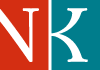 sociální inženýrství –manipulace s uživatelem, s jeho emocemi a city tak, aby například prozradil své přihlašovací, údaje – dědictví dávno zapomenutého strýce/tety…
Phishing – e-mailová zpráva ze zahraničí nebo výzva IT oddělení – okamžitá aktualizace SW, notifikace o přeplněné e-mailové schránce…
Vishing – telefonní hovory – podvodníci se vydávají za pracovníky banky nebo klientské podpory
Baiting – podvodné flash s lákavým popisem
Sociální sítě – Facebook, Instagram, Twiter…
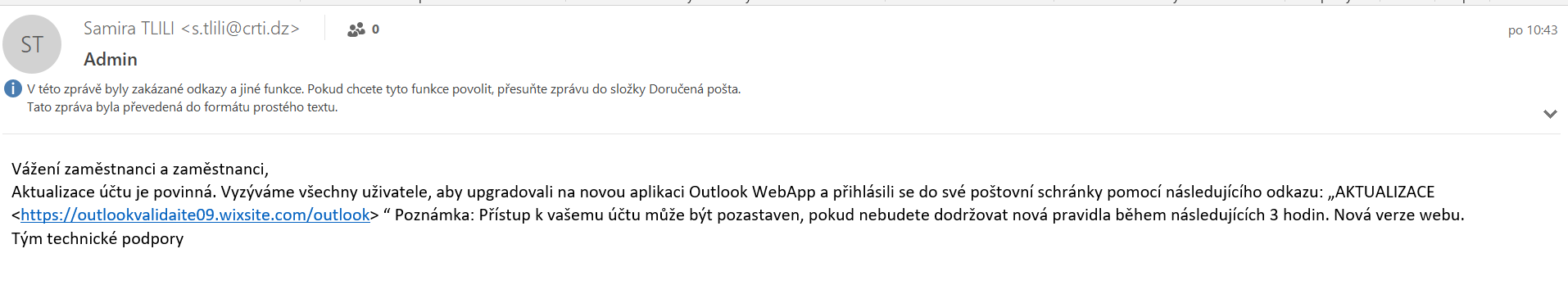 17
Máte nějaké otázky?
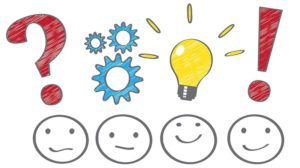 18
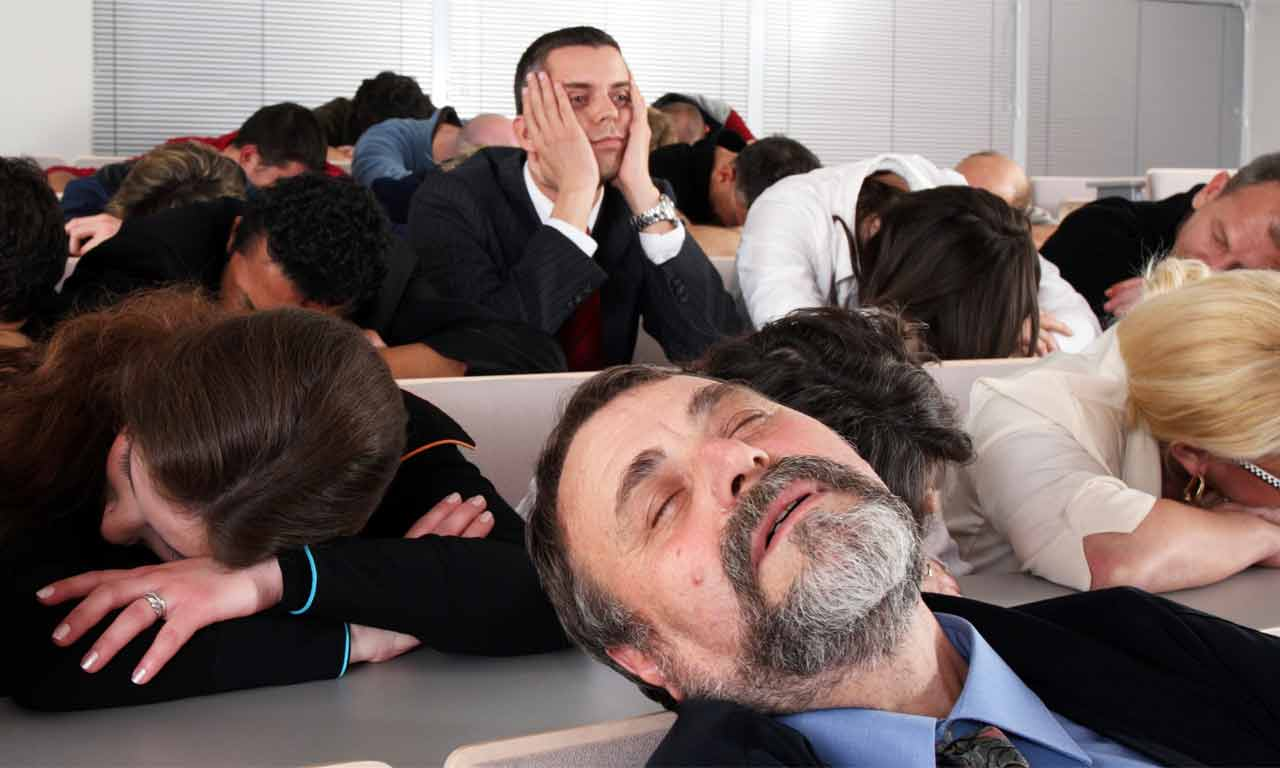 Díky za pozornost!